«Būvdarbu kvalitātes kontrole»
2024.gada 10.aprīlī. 
Voldemārs Ēvele
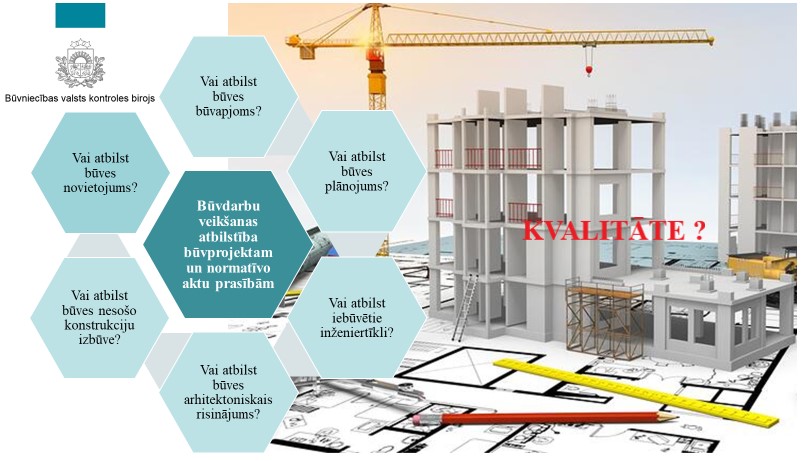 Vadlīnijas būvdarbu veicēja kvalitātes kontroles sistēmai BVKB apstiprinātas 29.03.2021.
Vadlīnijas izstrādātas, ņemot vērā būvuzraudzības nozares apkopoto praksi un ieteikumus, kā arī BVKB iegūto pieredzi, veicot būvdarbu valsts kontroli. Katrā procesā ir doti konkrētu situāciju piemēri ar norādēm uz normatīvajiem aktiem un standartiem.

https://www.bvkb.gov.lv/lv/buvdarbu-valsts-kontrole-un-buvju-pienemsana-ekspluatacija

https://www.bvkb.gov.lv/lv/media/1754/download?attachment

Lai būvniecības dalībnieki būvdarbu laikā pareizi izpildītu KKS prasības un noformētu nepieciešamo pierādījuma dokumentāciju vispirms 
detalizēti jāiepazīstas ar KKS vadlīnijām ! (18 lapas)
Kvalitātes kontroles sistēmas procesu apraksts
Prasības kvalitātes kontroles sistēmas izstrādāšanai
ĒBN 124. Par būvdarbu kvalitāti ir atbildīgs būvdarbu veicējs. Būvdarbu kvalitāte nedrīkst būt zemāka par Latvijas būvnormatīvos un attiecīgajos standartos, apbūves noteikumos un citos normatīvajos aktos vai būvdarbu līgumā noteiktajiem būvdarbu kvalitātes rādītājiem.  Būvdarbu izpildes kvalitātes prasības projektētājam jāfiksē katrā būvprojekta daļā, kurā normatīvi un standarti paredz prasības būvdarbu izpildei. Par to atbildīgajam būvprojekta daļas projektētājam jāpārliecinās pirms apliecinājuma parakstīšanas. Šī būvprojekta __________daļas risinājumi atbilst Latvijas būvnormatīvu un citu normatīvo aktu un Eiropas Savienības dalībvalstu nacionālo standartu un būvnormatīvu tehniskajām, kā arī tehnisko vai īpašo noteikumu prasībām.

Būvdarbu kvalitātes kontroles sistēmu katrs uzņēmums izstrādā atbilstoši savam profilam, veicamo darbu veidam un apjomam. Būvdarbu kvalitātes kontrole ietver (ĒBN 125.p; AIBN 117.p; ACuIBN 132.p) :

būvdarbu veikšanas dokumentācijas, piegādāto būvizstrādājumu un konstrukciju, ierīču, mehānismu un līdzīgu iekārtu sākotnējo kontroli;
    (kontrole pirms būvdarbiem)

atsevišķu darba operāciju vai darba procesu tehnoloģisko kontroli;
    (kontrole būvdarbu laikā)

pabeigtā (nododamā) darba veida vai būvdarbu cikla (konstrukciju elementa) noslēguma kontroli
   (pabeigtu būvdarbu (etapu) kontrole)
Kvalitātes kontrole pirms būvdarbiem(būvdarbus uzsākot) 1/2
Atbildīgo personu un būvspeciālistu noteikšana un pārbaude. 
Pirms būvdarbu uzsākšanas būvdarbu veicējs kvalitātes nodrošināšanas plānā norāda visu būvniecības dalībnieku pārstāvjus un to pilnvaras, kas ir tiesīgi saskaņot un parakstīt noteiktu būvniecības dokumentāciju, piemēram, saskaņot būvprojekta izmaiņas, saskaņot DVP u.c

Informācijas apmaiņa un lēmumu pieņemšanas procedūras apraksts. 
Pirms būvdarbu uzsākšanas būvdarbu veicējs vienojas ar pārējiem būvniecības dalībniekiem par konkrētu informācijas apmaiņas un lēmumu pieņemšanas kārtību. Nosaka saziņas veidu, un iesaistīto personu subordināciju.

Darbinieku profesionālās kvalifikācijas noteikšana un apmācība (instruktāža).
Būvdarbu veicējam ir pienākums nodrošināt Eirokodeksa pamatnosacījuma izpildi – Pārbauda, ka būvdarbus veic personāls, kam ir atbilstošas iemaņas un pieredze.

Atsevišķo būvdarbu veicēju un to darbinieku atbilstības pārbaude
Tiek izvērtēta atsevišķo būvdarbu veicēju atbilstība konkrēto būvdarbu izpildei (piemēram, reģistrācija būvkomersantu reģistrā, nodarbināto būvspeciālistu atbilstoša darbības joma/ sfēra).
Kvalitātes kontrole pirms būvdarbiem(būvdarbus uzsākot)  2/2
Būvizstrādājumu atbilstības pārbaude
Kvalitātes nodrošināšanas plānā paredz vismaz pamata pārbaudes visiem objektā ievestajiem būvizstrādājumiem, pārbaudot ražotāja deklarētos kvalitātes atbilstības dokumentus, tajos norādītos ražošanas standartus, kritērijus un īpašības, ja būvprojektā vai citos dokumentos nav izvirzītas papildu pārbaudes. (EĪD. Inspicēšanas deklarācijas, CE, tehnisko datu lapas.)

Neatbilstību un defektu konstatēšanas un novēršanas kārtība
Kvalitātes nodrošināšanas plānā norāda kritērijus neatbilstību un defektu gradācijai un to novēršanas secību, ņemot vērā noteikto gradāciju.

Būvprojekta izmaiņas, rasējumu uzturēšana un būvniecības dalībnieku rīcība 
Būvdarbu veicējs kvalitātes nodrošināšanas plānā apraksta kārtību (identificējot atbildīgās personas), kādā būvniecības procesa dalībnieki vienojas par nepieciešamo būvprojekta izmaiņu izstrādi, nepieciešamības gadījumā organizē to ekspertīzi, saskaņo vai iesniedz būvvaldei informācijai
MAF noformēšana BIS būvdarbu žurnālā. Paraugs.
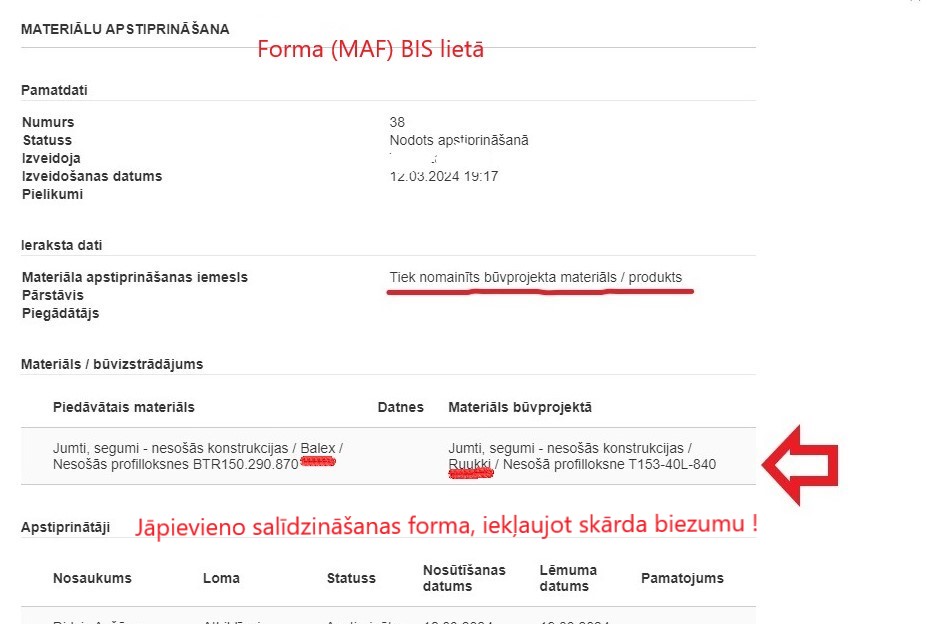 Kvalitātes kontrole būvdarbu laikā
Objekta kvalitātes nodrošināšanas plāns 
Lai nodrošinātu kvalitātes nodrošināšanas plāna pārskatāmību, un ņemot vērā paredzēto būvdarbu apjomu, izstrādājot kvalitātes kontroles plānu, būvprojektā definētās prasības ieteicams sagrupēt, piemēram, izveidojot pārbaudāmo būvdarbu veidu sarakstu jeb pārbaužu programmu, kurā iekļauj pārbaužu darba aprakstus un kontroles shēmas. 

Pie vispārīgām prasībām objektam, kas ietekmē nesošās konstrukcijas un būves drošumu, norāda informāciju, kas raksturo kopējo būvniecības ieceri un plānotos būvdarbus.

Prasības atsevišķām (nesošajām dzelzsbetona, tērauda, koka) konstrukcijām, prasības apdares darbiem, prasības klona grīdām, prasības inženierkomunikāciju izbūvei.


Pārbaudāmie būvdarbu veidi un apjomi
pārbaudāmos būvdarbu veidus un apjomus norāda, ņemot vērā būvdarbu izpildes standartus, būvmateriālu ražotāju tehnoloģiskos aprakstus un būvprojektā esošos norādījumus
Kvalitātes kontrole būvdarbu laikāPārbaudāmie būvdarbu veidi un apjomi
Galvenais , kā arī atsevišķo būvdarbu veicējs izstrādā un kvalitātes kontroles sistēmas sastāvā (KKS) iekļauj kvalitātes nodrošināšanas plānus pa darbu veidiem, kuri balstīti uz kvalitātes kontroles sistēmā minētajiem procesiem (kvalitātes nodrošināšanas plānu (var un ir būtiski) iekļaut darbu veikšanas projektā - DVP).
Veicot būvdarbu kontroli esam konstatējuši, ka vadošo būvuzraudzības uzņēmumu mājas lapās ir ievietotas KKS pārbaudes veidlapas pa būvdarbu veidiem - kvalitātes kontroles shēmas, darbu apraksti, kas ir labs piemērs lai lielākai daļai būvdarbu veicēju mājas lapās arī tādas būtu pieejamas gan atbildīgā būvdarbu veicēja, gan apakšuzņēmēju darbu kvalitātes kontroles izpildei un atskaišu ievietošanai būvdarbu žurnālā.
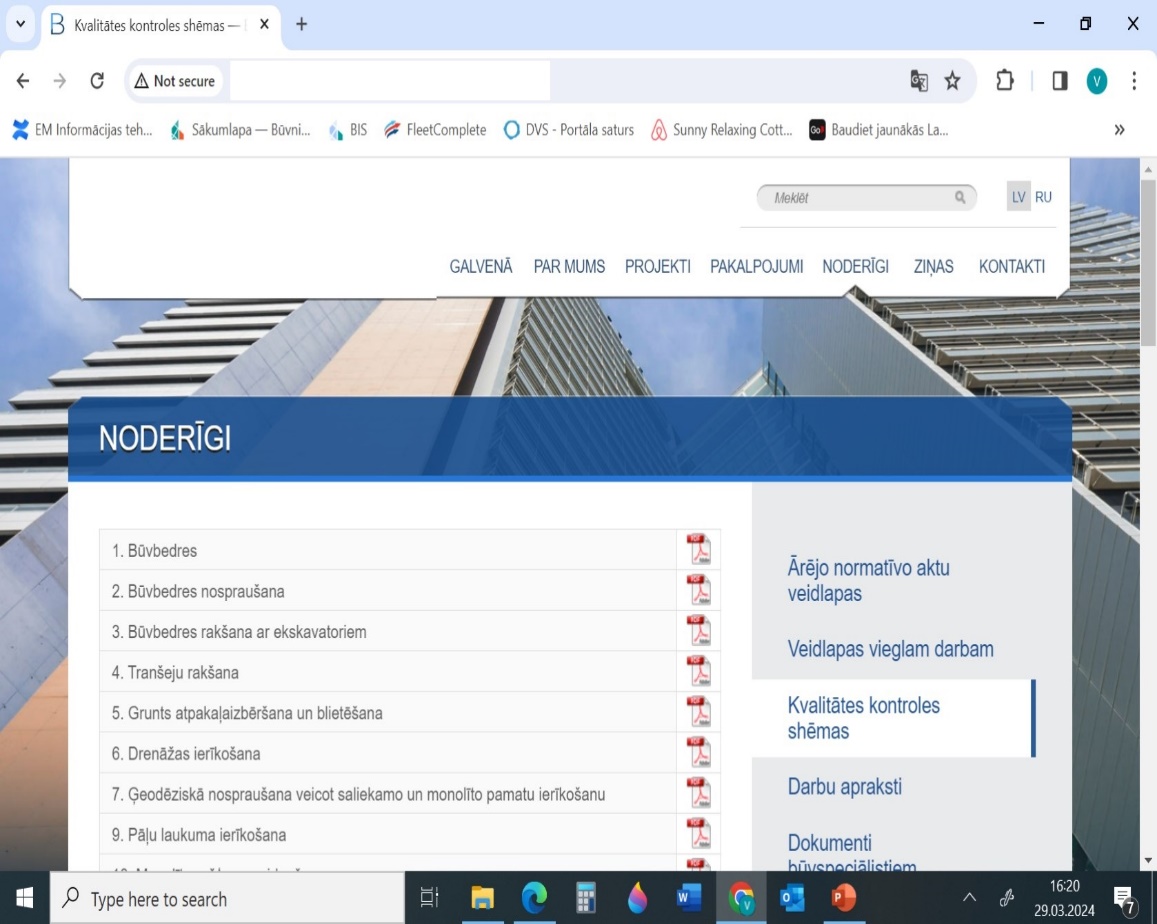 Kvalitātes kontrole būvdarbu laikā
Piemēri kvalitātes pārbaudēm:  Kolonnu veidņošanai; kolonnu stiegrošanai; jumta ruļveida seguma montāžai
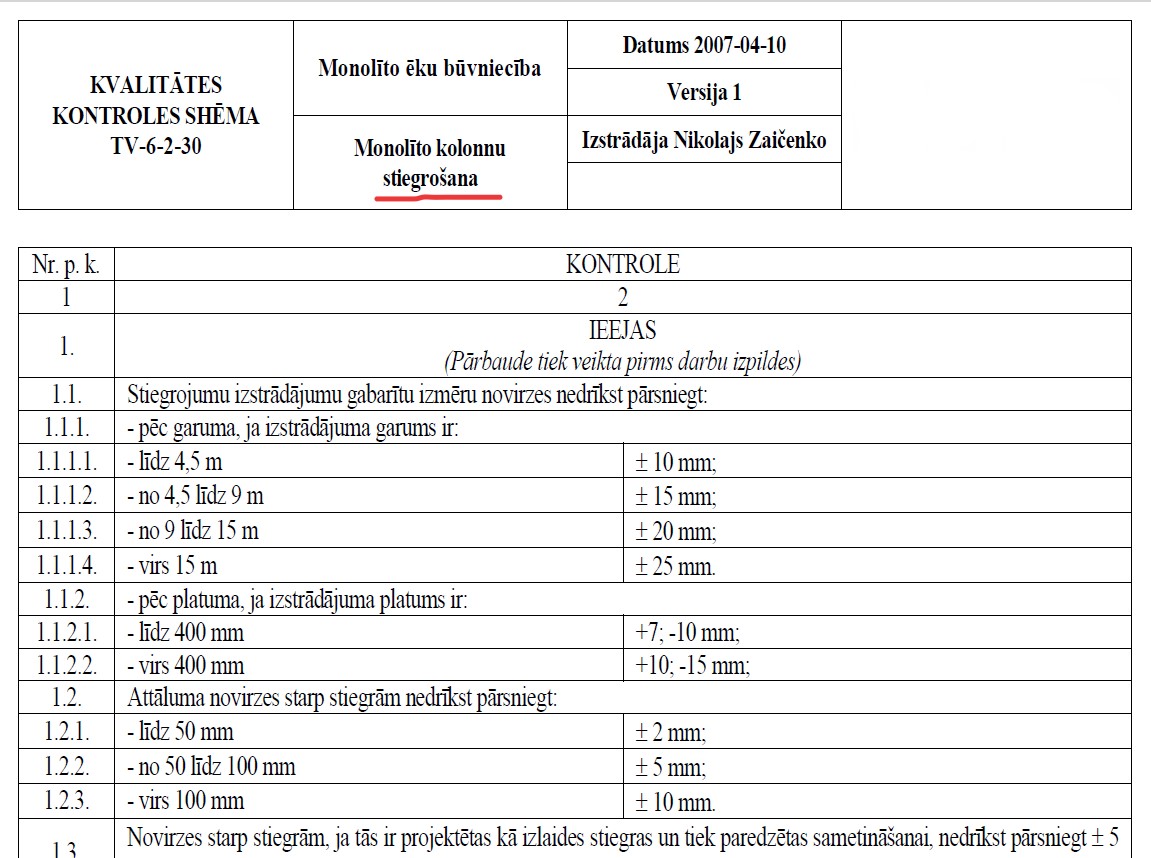 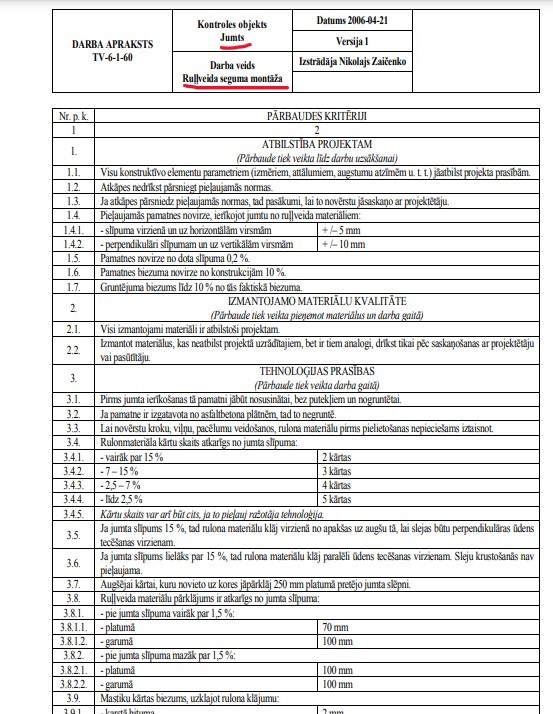 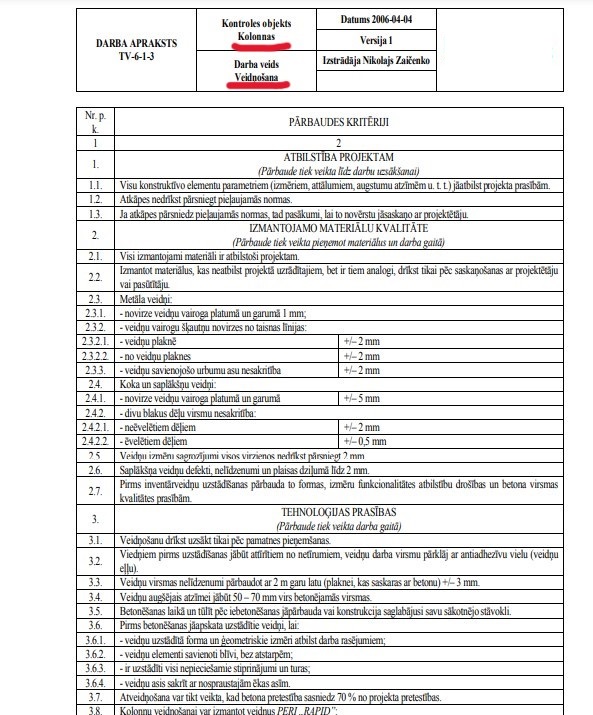 Kvalitātes kontrole būvdarbus pabeidzot
(noslēguma kontrole)
Pārbaudes veic būvdarbu vadītāja nozīmēta persona, kad fiziski visi attiecīgā būvdarbu veida darbi ir pabeigti
pārbaudes ietvaros pārliecinās, vai ir sagatavota visa dokumentācija par pārbaužu programmā iekļautajiem būvdarbiem


Pārbaudi dokumentē - sagatavo pārbaužu programmas atskaiti.
pārbaužu programmas atskaiti būvdarbu veicējs var izmantot kā pierādījumu paredzēto KKS prasību izpildei – būvprojektā, standartos, būvmateriālu ražotāju tehnoloģiskos aprakstos vai citos dokumentos minēto prasību izpildi, kā arī kā apliecinājumu labas prakses principu ievērošanai.


Kopumā KKS noslēguma kontrolē noformē DVP plānā fiksētos segto un nozīmīgo konstrukciju aktus ar pielikumiem no būvprojekta un KKS pārbaužu pierādījuma dokumentācijas.
Piemērs  DVP pielikumiem pa būvdarbu veidiem pie BIS lietas, iekļaujot KKS.
Piemērs  DVP pielikumiem pa būvdarbu veidiem pie BIS lietas, iekļaujot KKS.
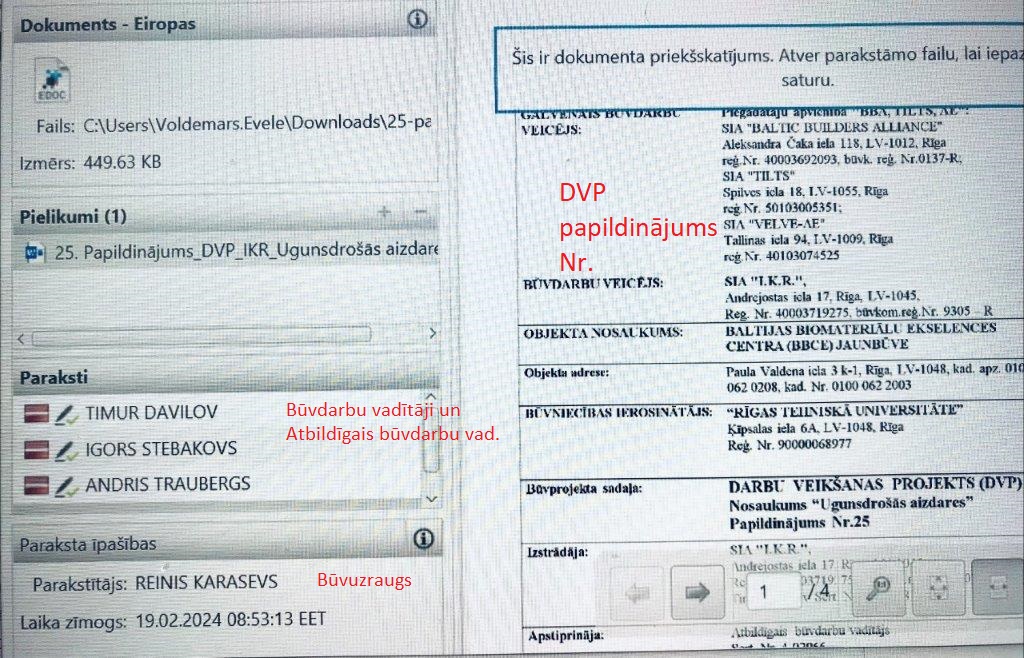 Būvniecības dalībnieku atbildība.
Atbildīgais būvdarbu vadītājs būvobjektā organizē ,vada un kontrolē darbu izpildes gaitu, parakstoties BŽ (VBN pielikums Nr.5). Kā pamats būvdarbu vadīšanai un kontrolēšanai ir akceptētais un saskaņotai DVP, tai skaitā būvdarbu sākotnējās, tehnoloģiskās un nobeiguma kvalitātes kontroles vadīšanai, kā arī KKS veikto kontroles pierādījumu dokumentācijas pievienošana BŽ. 
Atbildīgā būvdarbu vadītāja atbildība noteikta VBN punktos 99 un 100 ar apakšpunktiem, tai skaitā punktu 100.9, kas nosaka, ka nevar pieļaut Apliecinājuma par būves gatavību ekspluatācijai parakstīšanu bez kontrolējamās būvdarbu izpilddokumentācijas pārbaudes!
Galvenais būvdarbu veicējs būvobjektā organizē un kontrolē būvdarbu izpildi  atbilstoši DOP, darba aizsardzības plānam un DVP, būvdarbos iesaistīta tikai atbilstošas kvalifikācijas būvdarbu izpildītājus (būvkomersantu reģ. Nr. sertifikātu Nr.), nodrošina, ka tiek izmantoti tikai būvizstrādājumi, kuriem ir ražotāja atbilstību apliecinošie dokumenti;
Galvenā būvdarbu veicēja atbildība noteikta VBN punktā 93 ar apakšpunktiem.
Atbildīgais būvuzraugs būvobjektā kontrolē būvdarbu izpildes atbilstību normatīvajiem aktiem, tai skaitā  veic būvdarbu sākotnējās, tehnoloģiskās un nobeiguma kvalitātes kontroli, noformējot pierādījuma dokumentus, par ko veic ierakstus un parakstās BŽ, kā arī veic norādījumu ierakstu kontroli un atzīmi BŽ. Atskaiti par būvdarbu kvalitātes kontroli pievieno Atskaitei par būvuzraudzības plāna izpildi.
Atbildīgā būvuzrauga atbildība noteikta VBN punktā 125 ar apakšpunktiem, tai skaitā 125.21 - parakstīt vai būvniecības informācijas sistēmā apstiprināt apliecinājumu par būves gatavību ekspluatācijai, ja objekts ir realizēts atbilstoši būvprojektam un ir izpildīti šo noteikumu 125.9. apakšpunktā noteiktajā kārtībā izteiktie būvuzrauga norādījumi. (Nepieļaut Apliecinājuma parakstīšanu bez kontrolējamās būvuzrauga dokumentācijas un būvdarbu izpilddokumentācijas pārbaudes!)
Atbildīgais autoruzraugs būvobjektā  kontrolē būvdarbu izpildes atbilstību būvprojektam, tai skaitā būvprojektā fiksētajām kvalitātes kontroles prasībām, ko nosaka normatīvi un standarti, par ko veic ierakstus un parakstās BŽ, kā arī veic norādījumu ierakstu kontroli un atzīmi BŽ.
Atbildīgā autoruzrauga atbildība noteikta VBN punktos 107; 113 ar apakšpunktiem un 116, kas arī nosaka, ka nevar pieļaut Apliecinājuma parakstīšanu bez autoruzrauga kontrolējamās un būvdarbu izpilddokumentācijas pārbaudes!
[Speaker Notes: Kādi būvniecības dalībniekiem pienākumi saistībā ar būvdarbu žurnālu

VBN 6 prim punktā - Būvniecības ierosinātājs būvniecības informācijas sistēmā nodrošina būvprojekta vadītājam un atbildīgajam būvuzraugam, kā arī citām personām atbilstoši noslēgtajiem līgumiem piekļuves tiesības konkrētajai būvniecības lietai]
Būvniecības valsts kontroles biroja 
KKS veiktas pārbaudes būvlaukumā
BVKB  ir veicis KKS pārbaudes būvobjektos, noformējot pārbaudes aktus.
KKS PĀRBAUDES AKTĀ iekļautie kritēriji :
Būvniecības valsts kontroles biroja 
KKS veiktas pārbaudes būvlaukumā
BVKB izlases kārtībā veic KKS pārbaudes būvobjektos, noformējot pārbaudes aktus. Prakse pierāda, ka objekti, kuros būvuzņēmumi izpilda kvalitātes kontroles prasības iekļūst starp labākajām gada būvēm, kas arī pierāda KKS pielietošanas nozīmi.
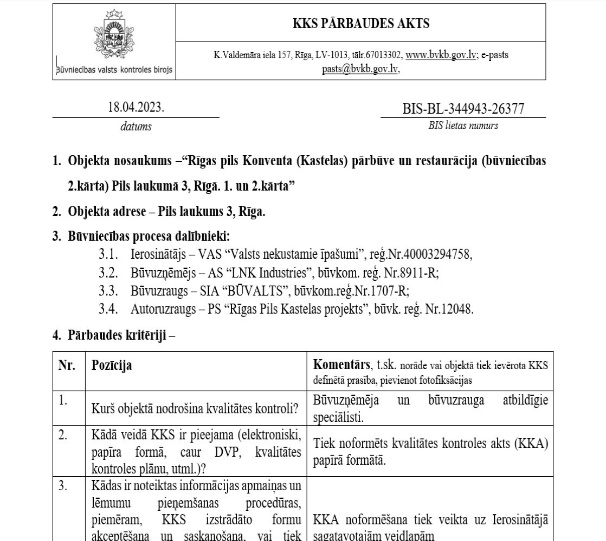 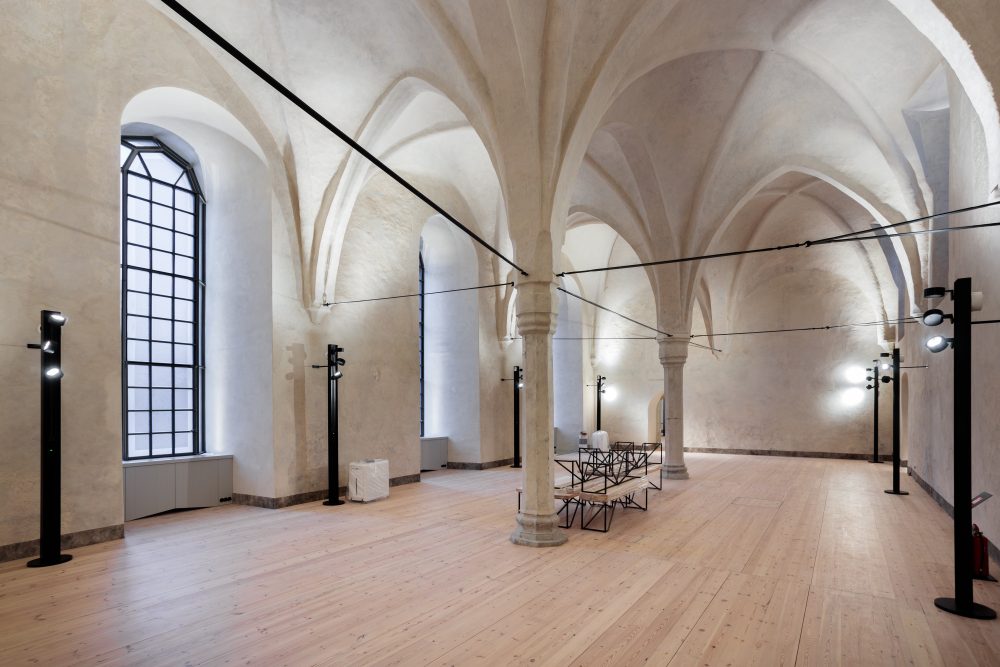 Rīgas pils Konventa pārbūve un restaurācija Pils laukumā 3, Rīgā. Pasūtītājs VAS VNĪ. Projekts Rīgas Pils Kastelas projekts (MARK ARHITEKTI UN SUDRABA ARHITEKTŪRA). Būvnieks LNK Industries. Būvuzraudzība Būvalts.
Būvniecības valsts kontroles biroja 
KKS veiktas pārbaudes būvlaukumā
BVKB izlases kārtībā veic KKS pārbaudes būvobjektos, noformējot pārbaudes aktus. Prakse pierāda, ka objekti, kuros būvuzņēmumi izpilda kvalitātes kontroles prasības iekļūst starp labākajām gada būvēm, kas arī pierāda KKS nozīmi.
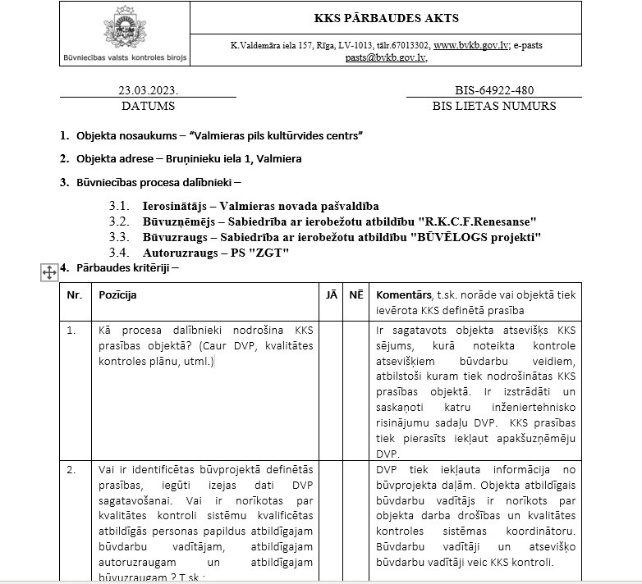 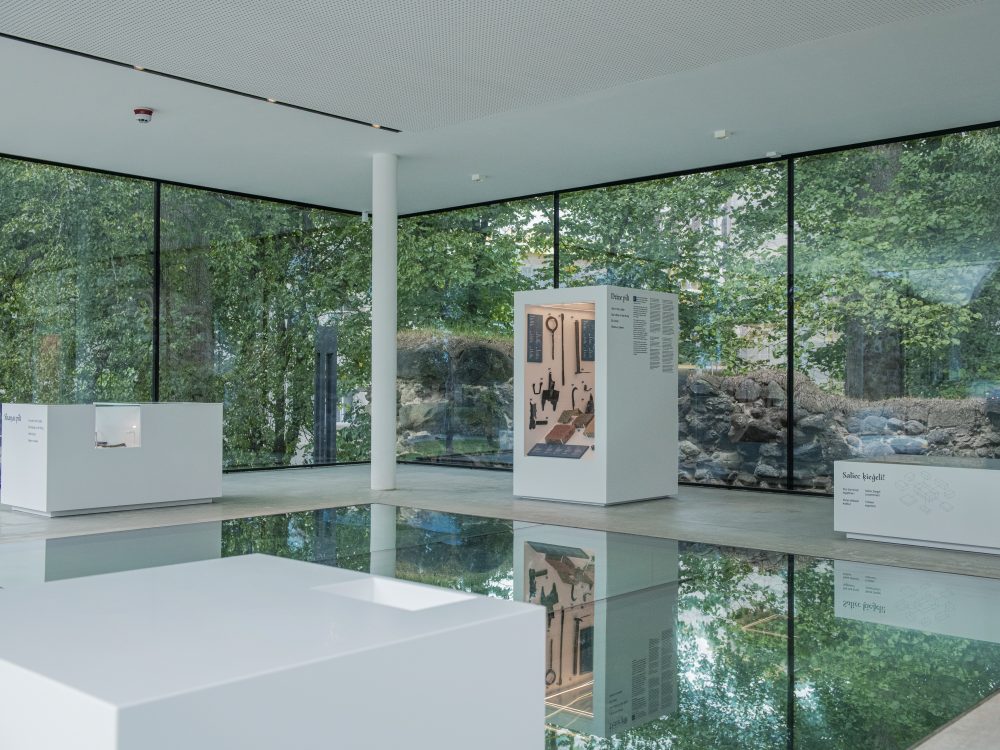 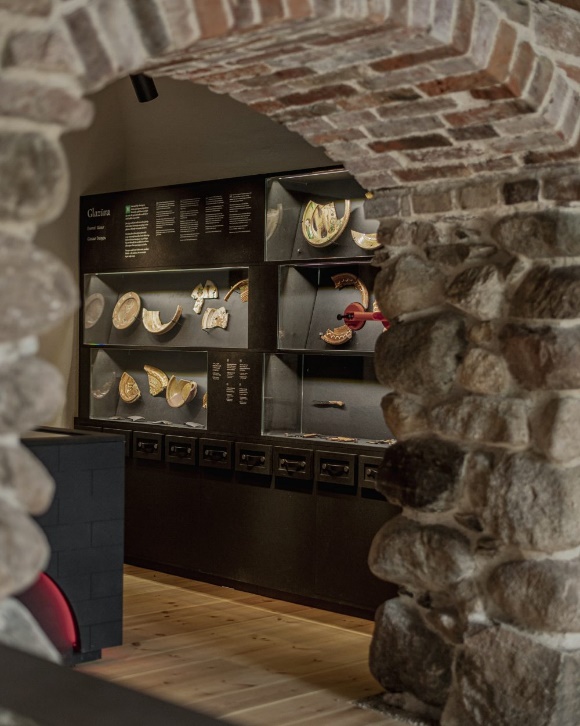 Valmieras pils kultūrvides centrs, Bruņinieku iela 1, Valmierā. Pasūtītājs Valmieras novada dome. Projekts ZGT. Būvnieks R.K.C.F.Renesanse. Būvuzraudzība BŪVĒLOGS projekti.
Paldies par uzmanību!
Vairāk informācijas
www.bvkb.gov.lv